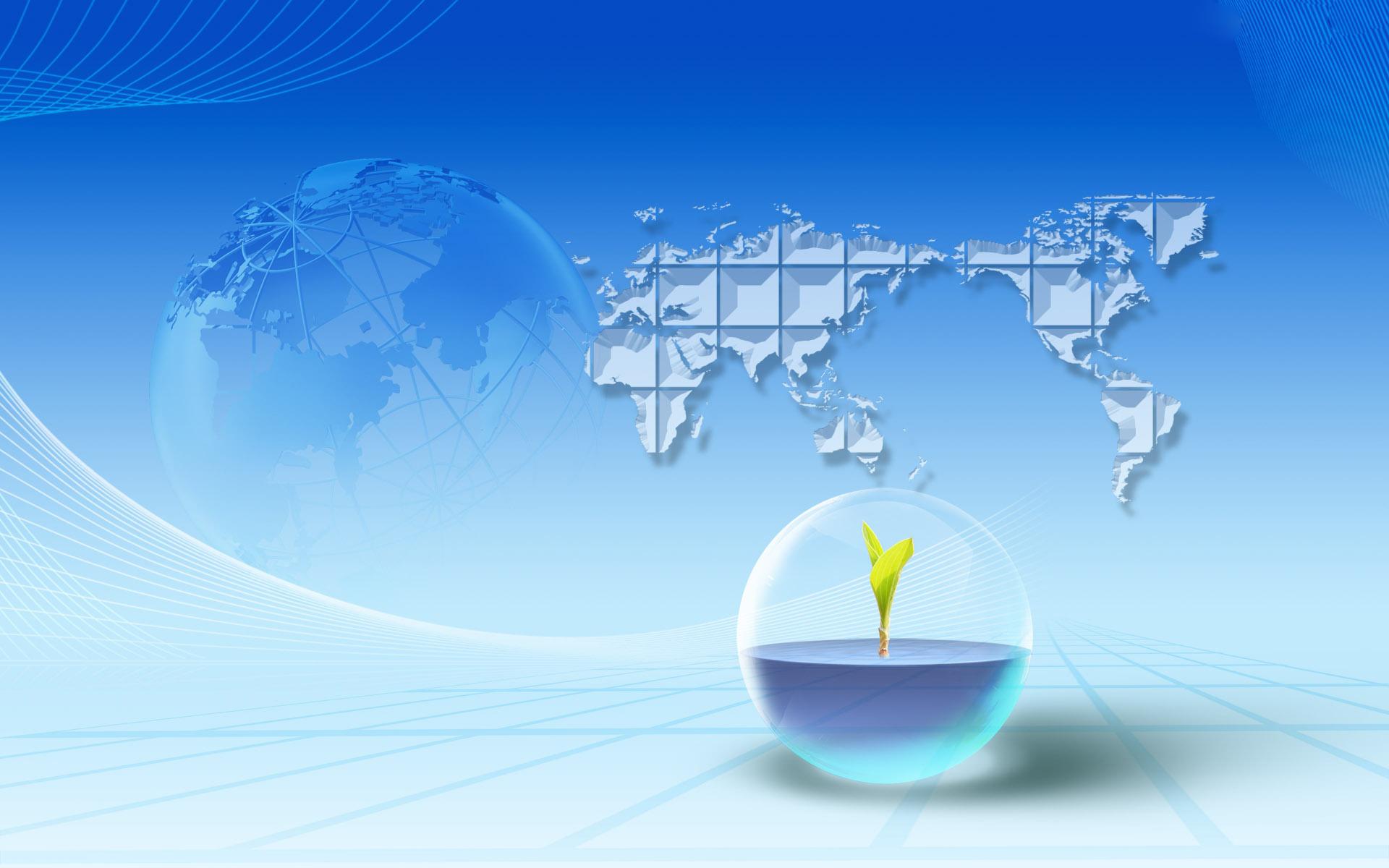 Политическая география и геополитика
Политическая география – это ветвь политической   и социальной   географии. Это отдельная наука, которая изучает территориальное  распределение политических сил и  процессов преимущественно   в пределах какой-либо страны. (География. Современная иллюстрированная энциклопедия. — М.: Росмэн. Под редакцией проф. А. П. Горкина. 2006.)
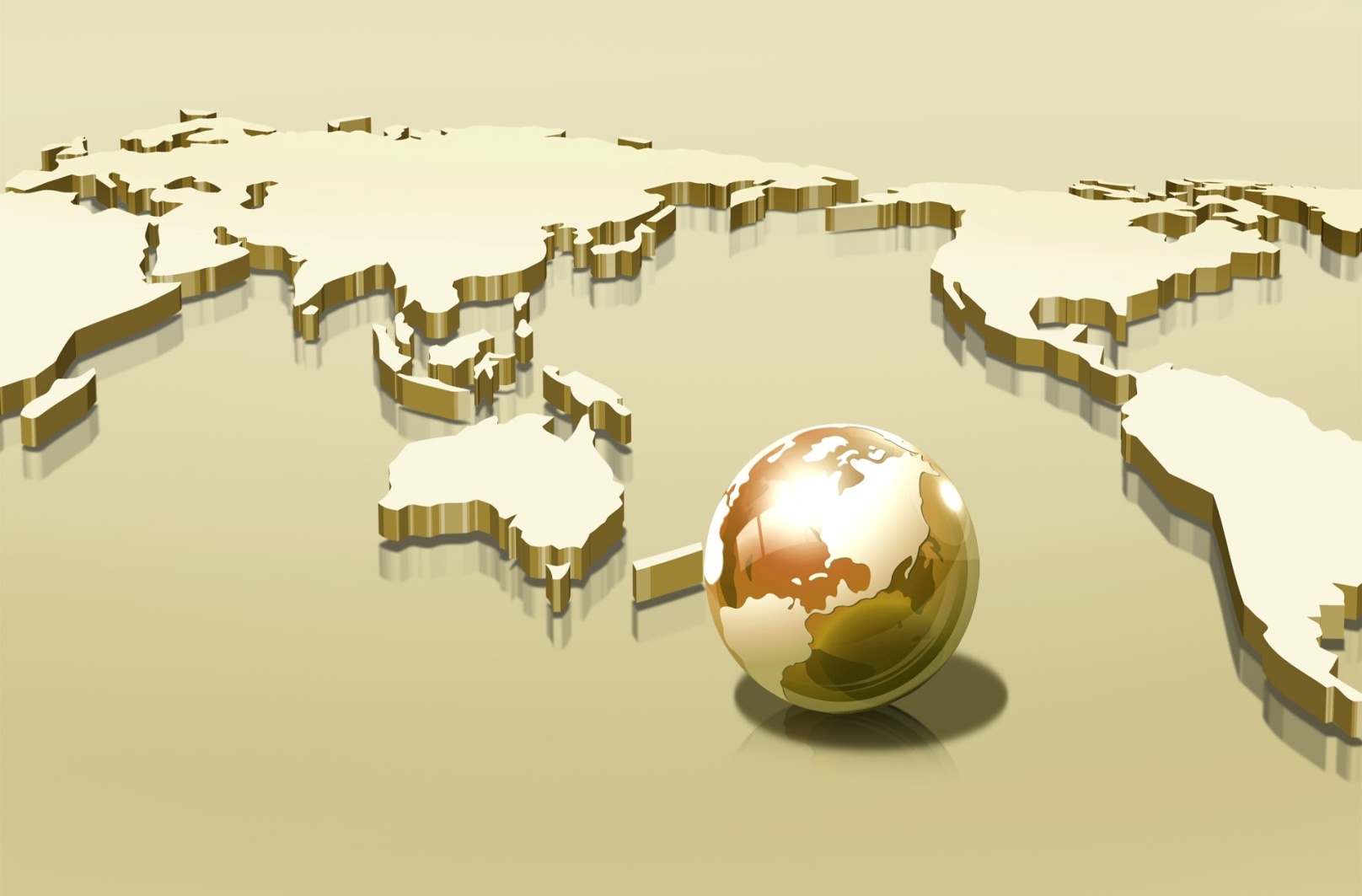 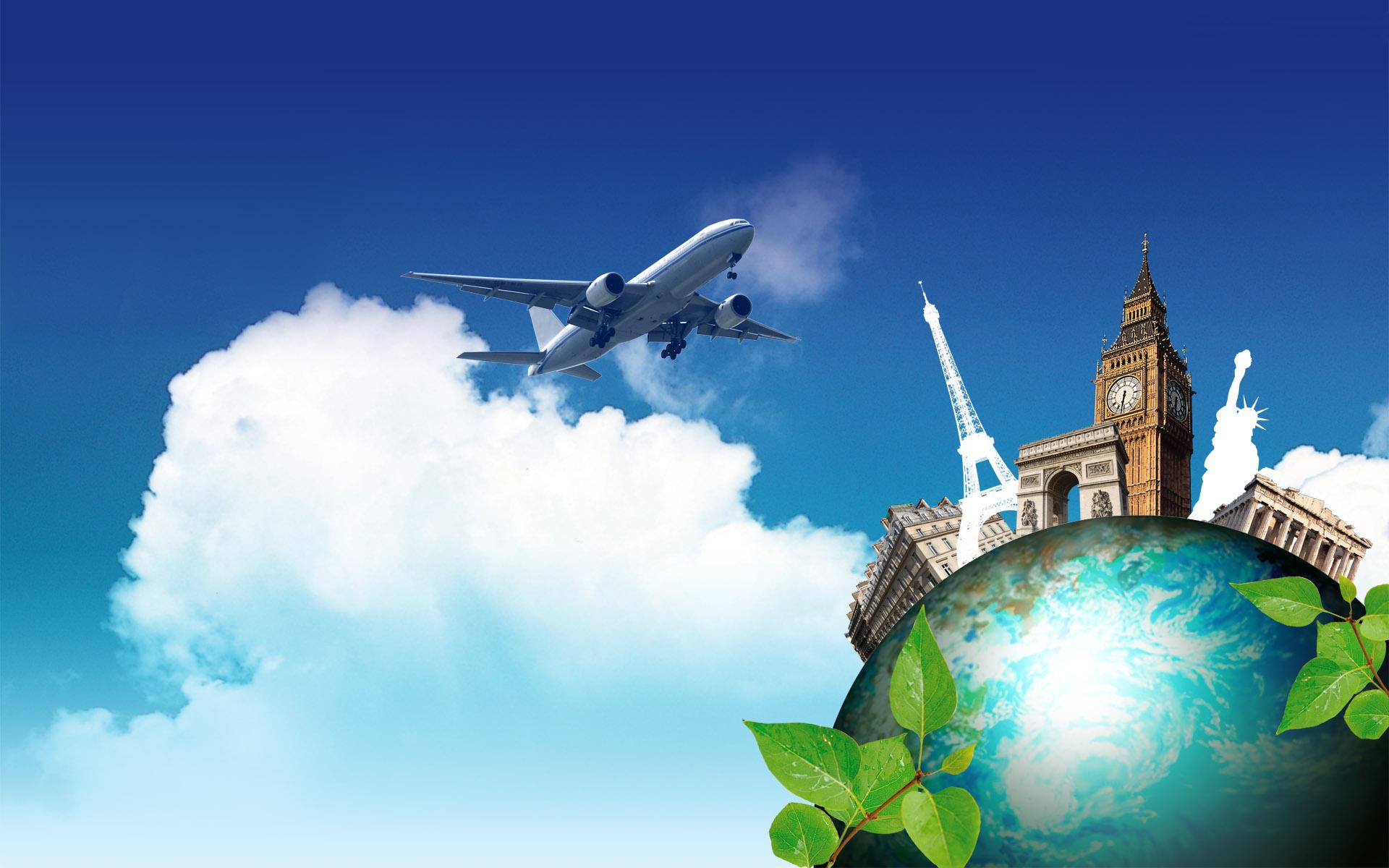 Геополитика – научное направление, изучающее   зависимость внешней политики государств и международных отношений от системы политических, экономических, экологических, военно-стратегических и иных взаимосвязей, обусловленных ГП страны и другими физико- и экономико-географическими факторами. 
Круг интересов геополитики выходит за рамки одной страны.
Интеграция – развитие глубоких и устойчивых взаимосвязей отдельных групп стран, основанных на проведении ими согласованной межгосударственной политики. (ПГП и ЭГП).
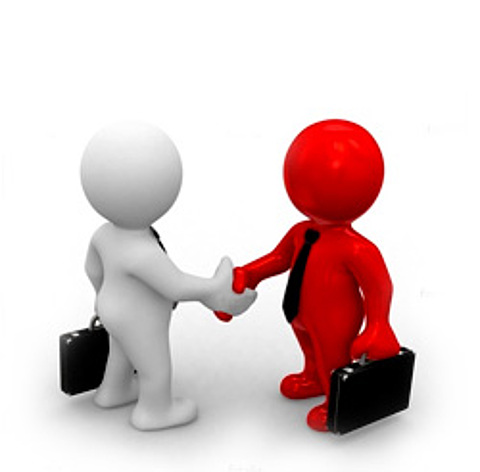 Сателлит – государство, формально независимое, но фактически подчиненное другому, более сильному государству.
Задание
Используя слайды презентации заполните таблицу
« Международные организации»
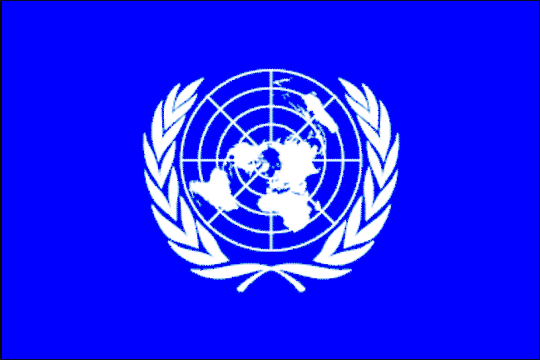 ООН – организация объединенных наций
Основана в 1945 году в 
Сан-Франциско (США)
Цель: сохранение мира, режима безопасности, содействие международному сотрудничеству и решению возникающих мировых проблем на основе принципов равноправия и самоопределения.
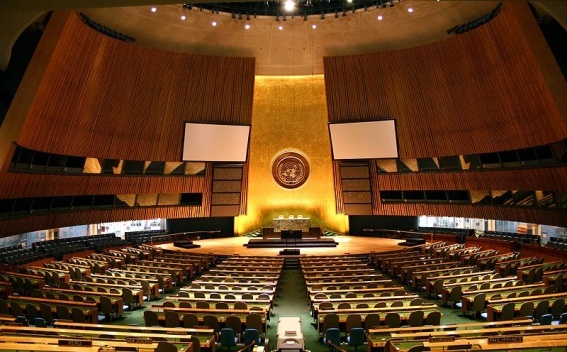 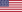 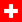 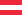 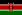 Структура ООН: 
Генеральная Ассамблея, объединяющая всех членов ООН.
Совет Безопасности - 5 постоянных членов (Великобритания, Китай, Россия, США, Франция) и  10 непостоянных, избираемых на 2 года; 
Экономический и Социальный Совет (ЭКОСОС)-54 члена, избираются на 3 года (обновляется каждый год на 1/3); 
Международный Суд - открыт для всех стран, в т.ч. не членов ООН; Секретариат - во главе с Генеральным Секретарем (сейчас Пан Гимун от Республики Корея).
Всемирный Банк – многостороннее кредитное учреждение, состоит из 5 институтов, целью которых является содействие экономического и социального развития (преимущественно развивающихся и пост социалистических) стран.
Финансируется развитыми странами. Штаб-квартира – Вашингтон.
Международный банк реконструкции и развития (МБРР) – 180 стран в т.ч.    Россия;
Международная ассоциация развития (МАР) - 162 страны; в т.ч.    Россия;
Международная финансовая корпорация (МФК) – 170 стран,  в т.ч. Россия;
Международное агентство по инвестиционным гарантиям—134 страны,  в т.ч. Россия;
Международный центр по урегулированию международных споров - 119 стран, в т.ч. Россия.
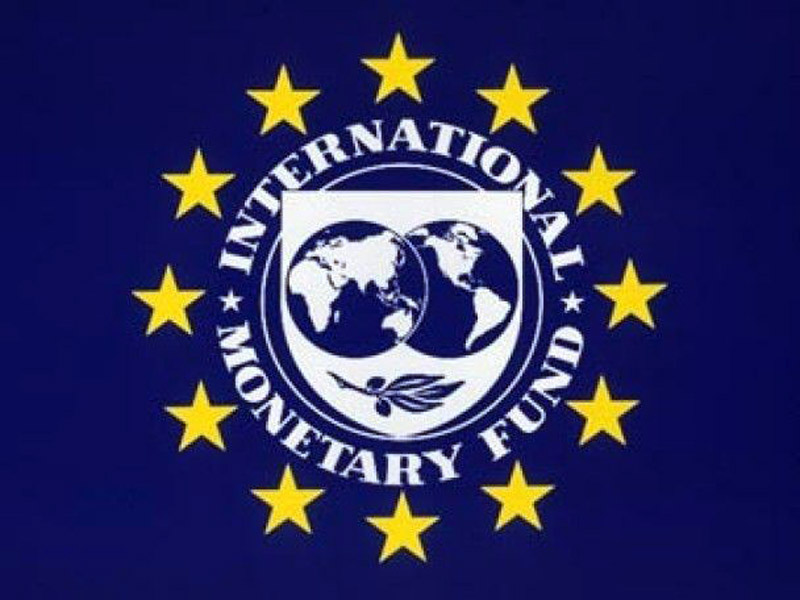 Международный Валютный Фонд (МВФ)- 181 страна,  в т.ч. Россия; 
Цель-регулирование валютно-кредитных отношений, содействие стабильности курсов валют, мировой торговли.  Штаб-квартира - Вашингтон.
Всемирная торговая организация (ВТО) 
– в 1995 году сменила ГАТТ  (Ген. ассамблею по тарифам и торговле). 
Насчитывает 153 страны и 27 стран в т.ч. Россия - кандидаты. 
Цель- укрепление мировой экономики посредством расширения, и либерализации международной торговли (регулирование тарифной политики, разработка принципов, правил, пошлин, стандартизации и сертификации продукции, лицензирование импорта, субсидирование экспорта, урегулирование спорных позиций и др.). 
Штаб-квартира - Женева.
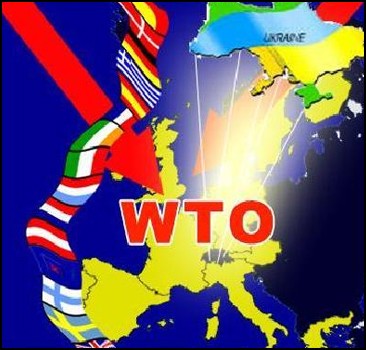 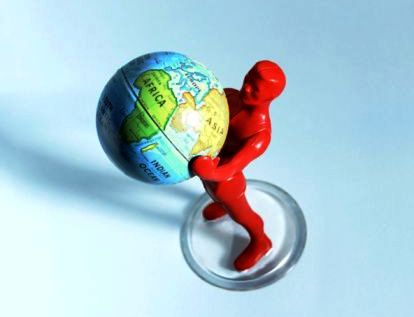 Продовольственная и с/х организация (ФАО) – 170 стран +ЕС
Цель: ликвидация голода, совершенствование производства, переработки и сбыта продовольствия и продукции сельского хозяйства, лесоводства, рыболовства. Под ее эгидой действует Мировая продовольственная программа, которая организует распределение продовольственной помощи.
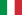 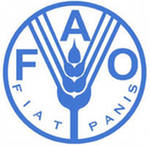 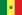 НАТО – Организация Североатлантического Договора – военно-политический союз 23 государств Европы и Северной Америки. Основана в 1949 году.
Зона ответственности: Европа, Западная Азия, Атлантика, Северная Арктика. Не входят страны нейтралитета, Франция не входит в военную организацию НАТО, только в политическую. Отношения России и НАТО строятся на основе Основополагающего  Акта о взаимоотношениях, сотрудничестве и безопасности (1997 г), действие которого приостановлено Россией в 1999 году после начала агрессии НАТО против Югославии. Возобновлены в 2000 г. Штаб-квартира - Брюссель.
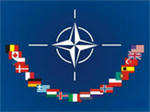 Военно-политический союз, направленный против социалистический стран и национально-освободительная движения; создан по инициативе США.
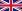 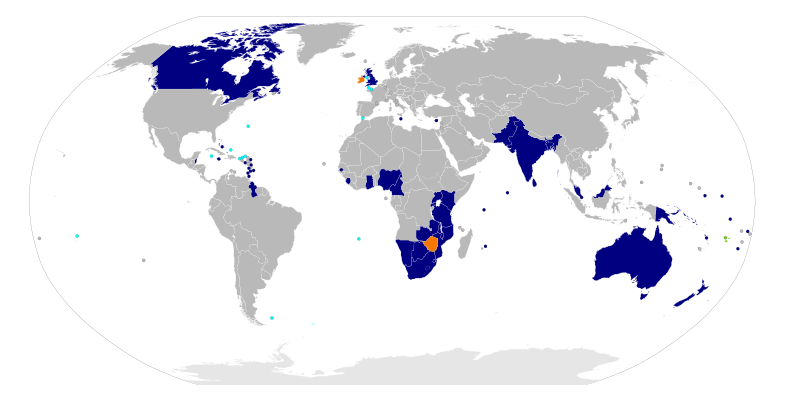 Содружество 
создано в 1931 году.                
 (Британское содружество наций), вошли 5 доминионов. Добровольное объединение суверенных государств (преимущественно бывших колоний). Возглавляется британской королевой. Включает сейчас 54 государства, 16 из которых признают королеву главой государства, 
она представлена
 генерал-губернатором.
Организация стран-экспортеров нефти (ОПЕК) 
11 членов. Специализированная организация нефтедобывающих стран, контролирующих более 1/3 мировой добычи.
 Основана в 1960 году. Состав: Алжир, Ливия, Ирак, Иран, Катар, Кувейт, ОАЭ, Саудовская Аравия, Индонезия, Нигерия, Венесуэла. 
Цель: координация нефтяной политики членов ОПЕК (добыча, экспорт, цена и др.)
 Штаб-квартира – Вена.
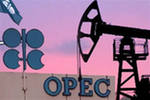 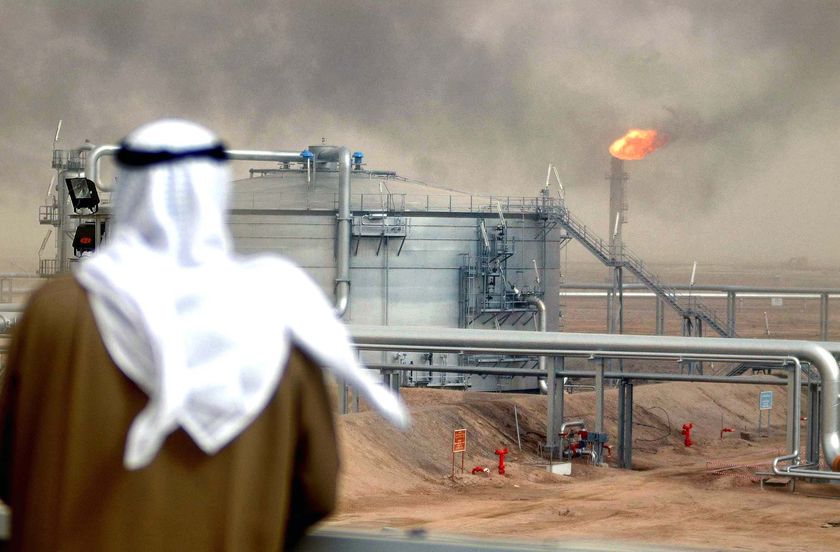 Европейский Союз (ЕС) – до 1993 года (ЕЭС). ( В 1957 г. - «Общий рынок»- 6 стран). Сейчас 27 стран. Главные цели интеграции изложены в Маастрихтском (1992) и Амстердамском Договоре (1997). Они включают движение к экономическому и валютному союзу, совместной внешней политике и политике безопасности.
Штаб-квартира - Брюссель, Люксембург, Страсбург.
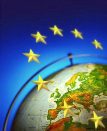 С 1999 года введен евро в безналичных расчетах, а с 2002 года – в сфере наличного обращения.
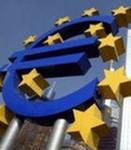 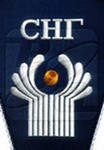 СНГ – 12 государств с 1991 года.
 Цель: сотрудничество в экономической, политической, гуманитарной и культурной областях на основе принципов и норм международного права и документов ОБСЕ. В договоре о коллективной безопасности после выхода из него Азербайджана, Грузии и Узбекистана сотрудничают 6 стран: Россия, Армения, Белоруссия, Казахстан, Киргизия и Таджикистан.
Домашнее задание
Параграф 14, вопросы устно
Заполнить таблицу с использованием презентации и сайтов на стр.82